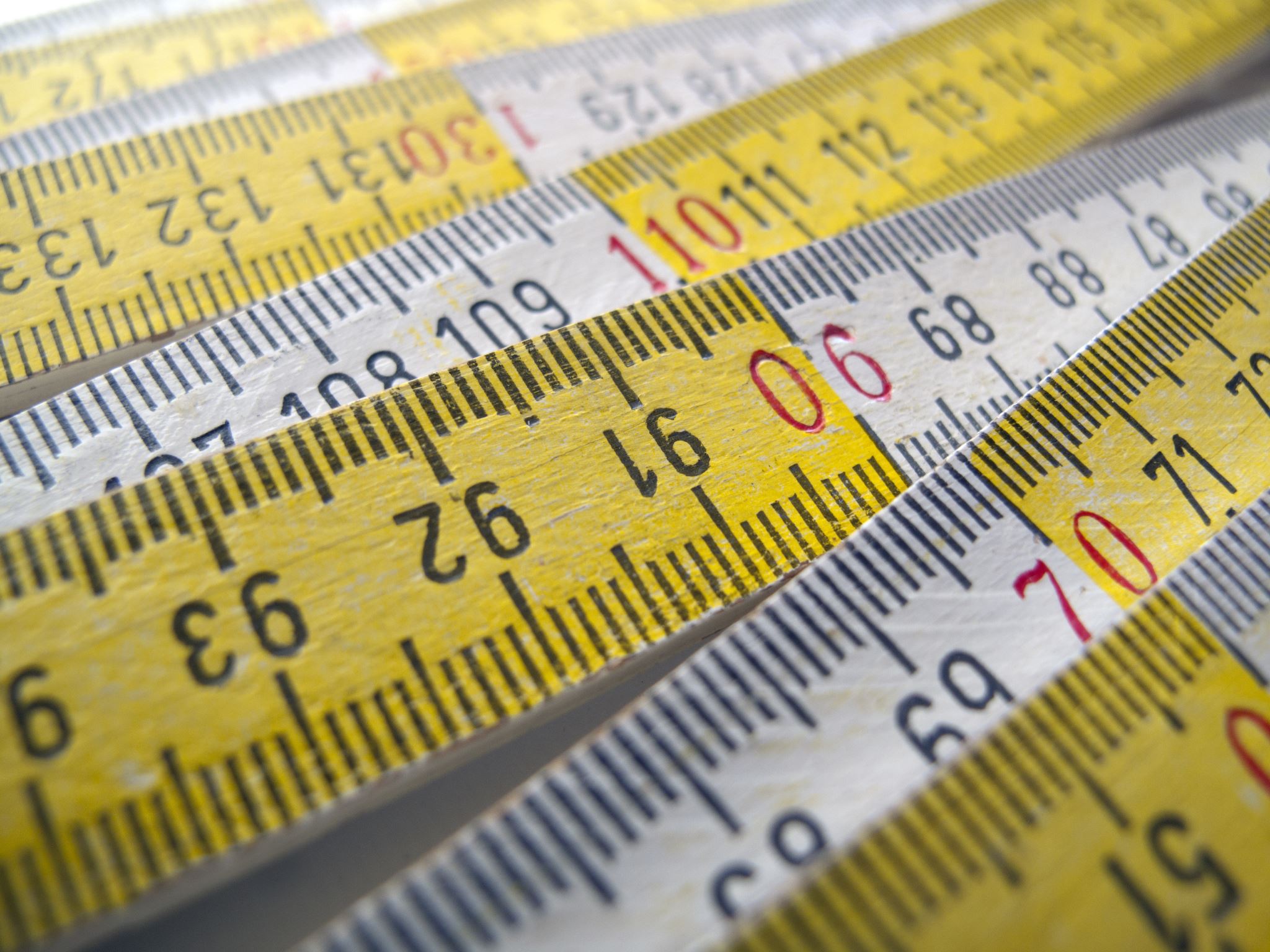 Distance Metric in Image Retrieval
Yufis Azhar – Informatika – UMM
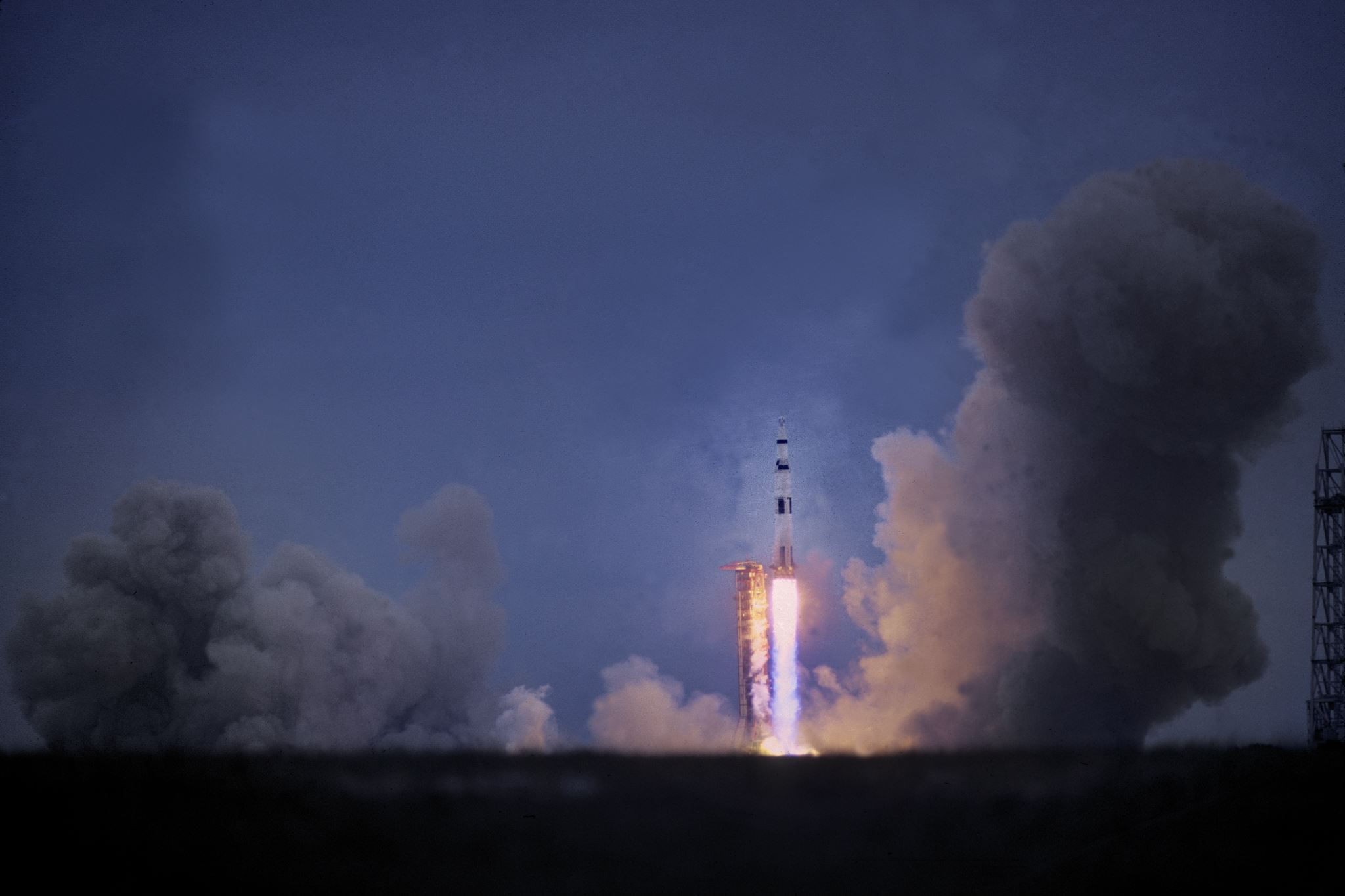 Latar Belakang
Dengan ledakan data visual seperti gambar dan video di era digital, kebutuhan untuk mengatur dan mengakses informasi visual menjadi lebih penting.
Teknik image retrieval membantu dalam pencarian dan pemilihan gambar berdasarkan konten visualnya.
Salah satu elemen kunci dalam sistem image retrieval adalah penggunaan metrik jarak (distance metrics) untuk mengukur kedekatan antara gambar.
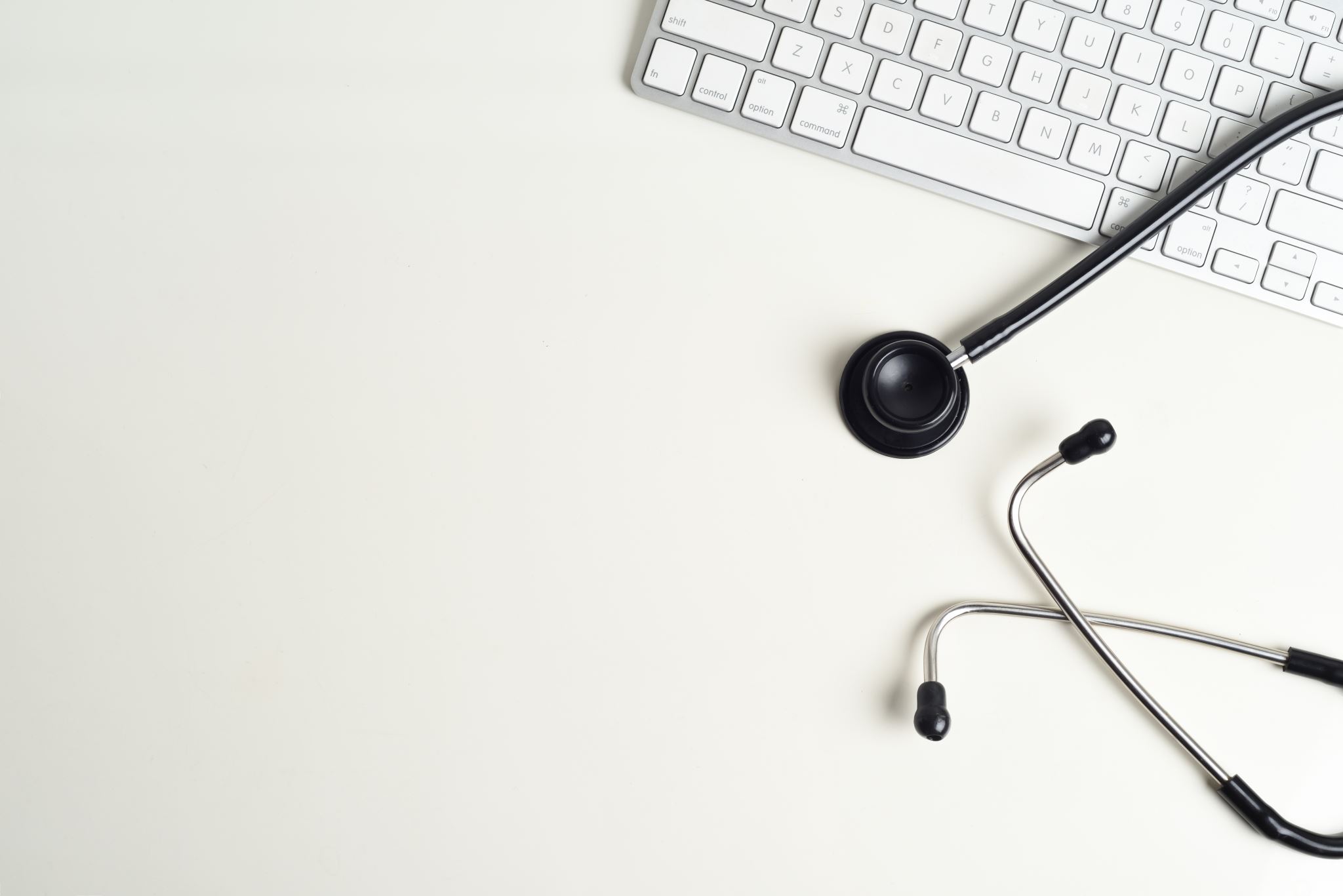 Definisi Distance Metrics
Distance metrics merujuk pada pendekatan matematis untuk mengukur seberapa dekat atau berbedanya dua objek dalam ruang fitur.
Dalam konteks image retrieval, distance metrics digunakan untuk mengukur kedekatan antara fitur-fitur ekstrak dari gambar.
Tujuan
Tujuan utama dari penggunaan distance metrics dalam image retrieval adalah untuk mengidentifikasi dan mengurutkan gambar-gambar yang paling relevan dengan gambar referensi atau kueri yang diberikan.
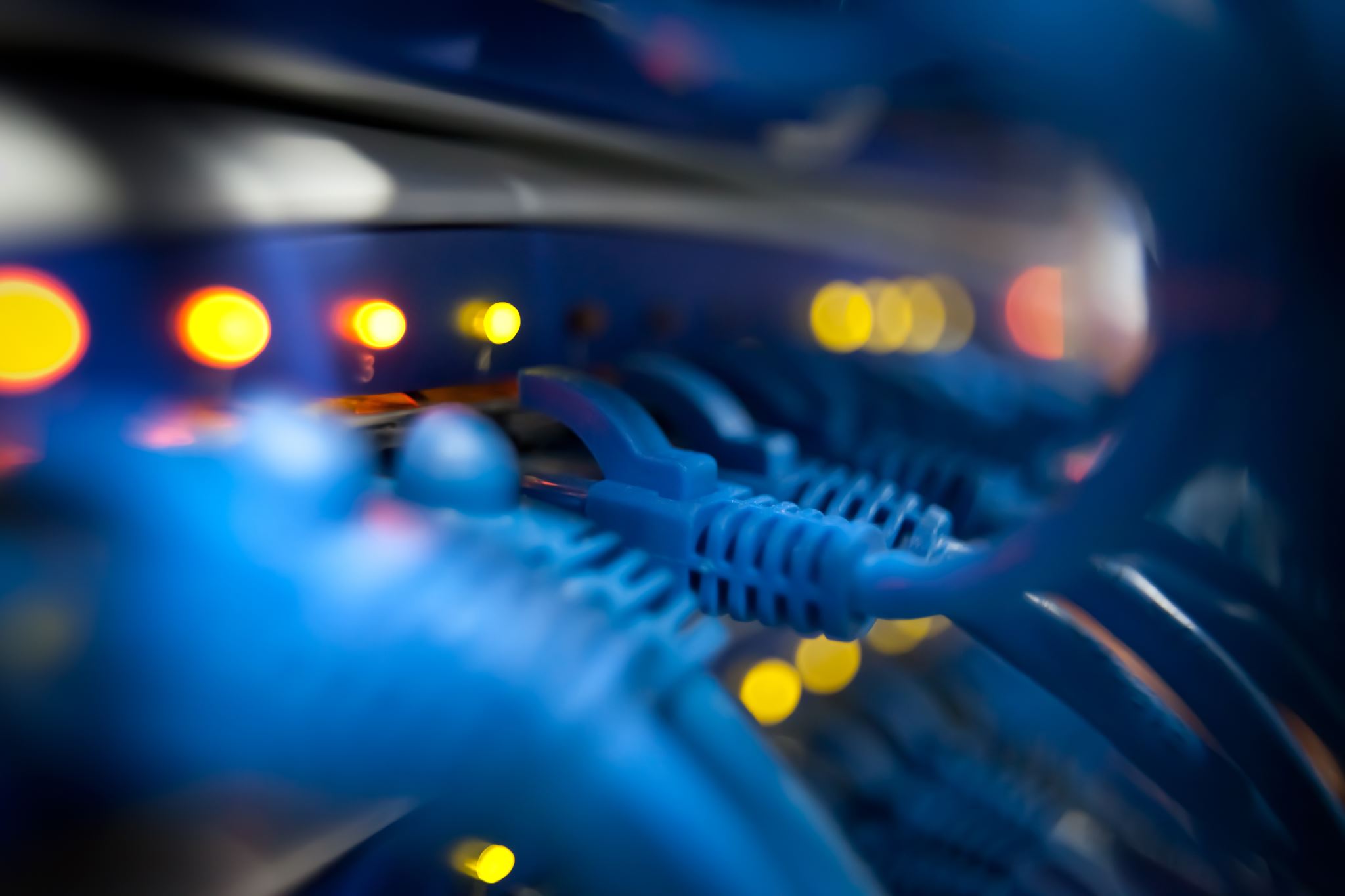 Peran Penting dalam Image Retrieval
Distance metrics membantu dalam membangun representasi numerik dari fitur-fitur visual kompleks dari gambar.
Dengan menggunakan metrik jarak, sistem dapat mengukur kesamaan atau perbedaan antara fitur-fitur ini, memungkinkan identifikasi gambar yang paling mirip.
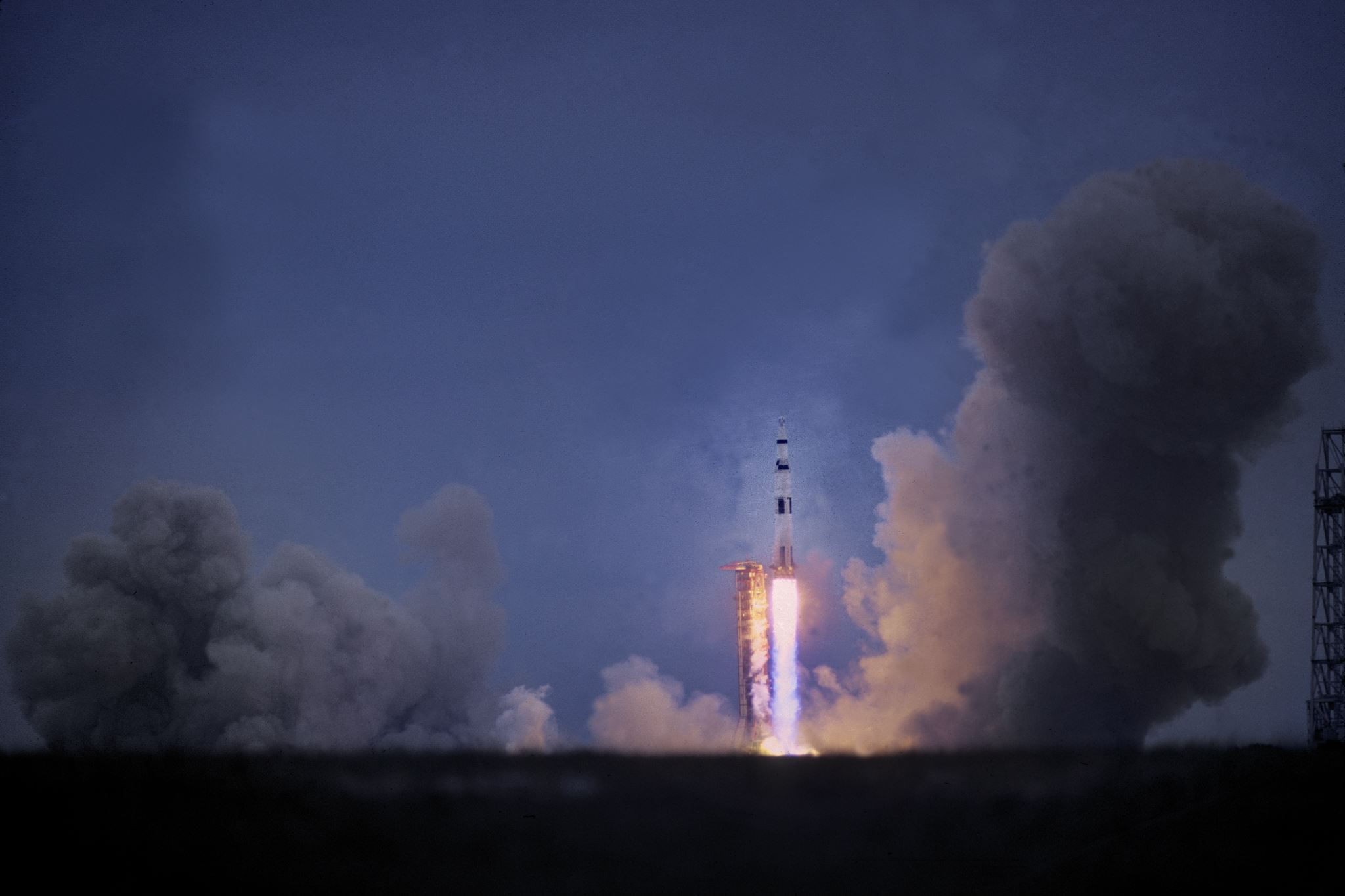 Penerapan dalam Praktik
Berbagai metrik jarak digunakan dalam image retrieval, seperti Euclidean distance, Manhattan distance, Cosine similarity, Jaccard similarity, dan masih banyak lagi.
Pilihan metrik jarak tergantung pada karakteristik fitur yang diekstraksi dan jenis gambar yang diatasi.
Type Distance Metrics
Euclidean Distance
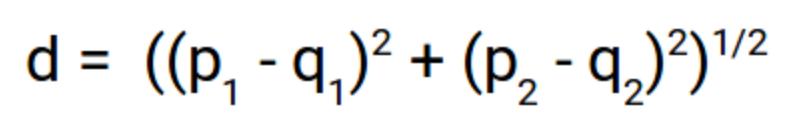 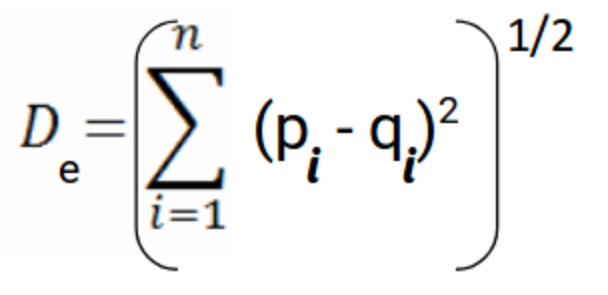 Manhattan Distance
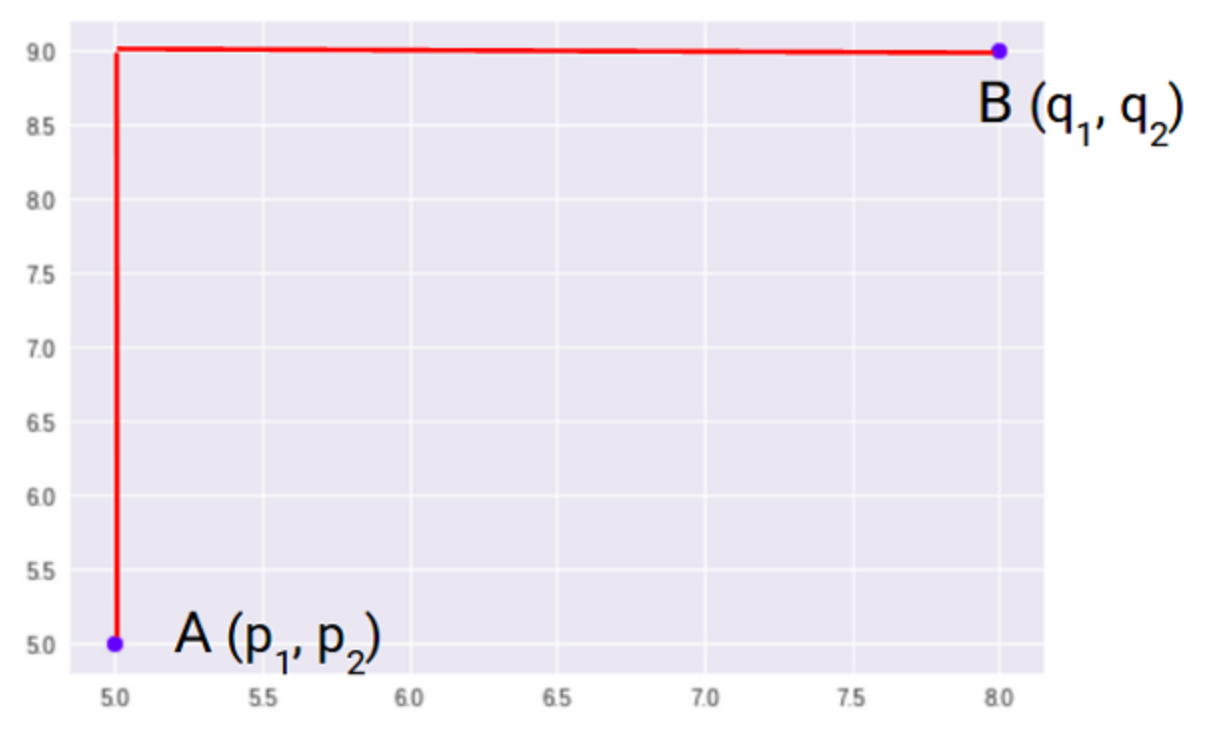 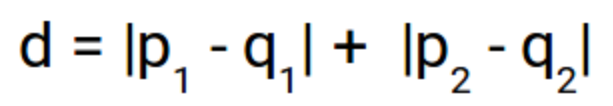 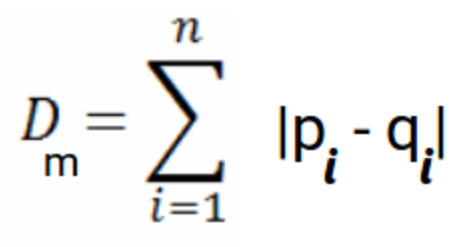 Minkowski Distance
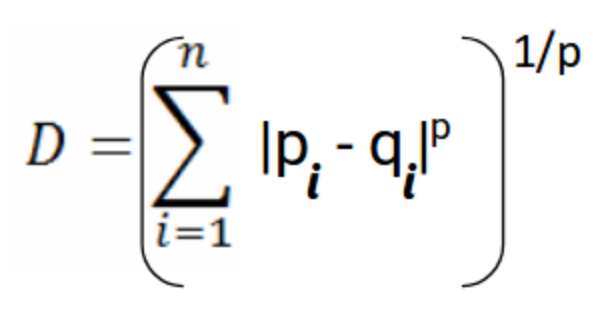 The p parameter of the Minkowski Distance metric of SciPy represents the order of the norm. When the order(p) is 1, it will represent Manhattan Distance and when the order in the above formula is 2, it will represent Euclidean Distance.
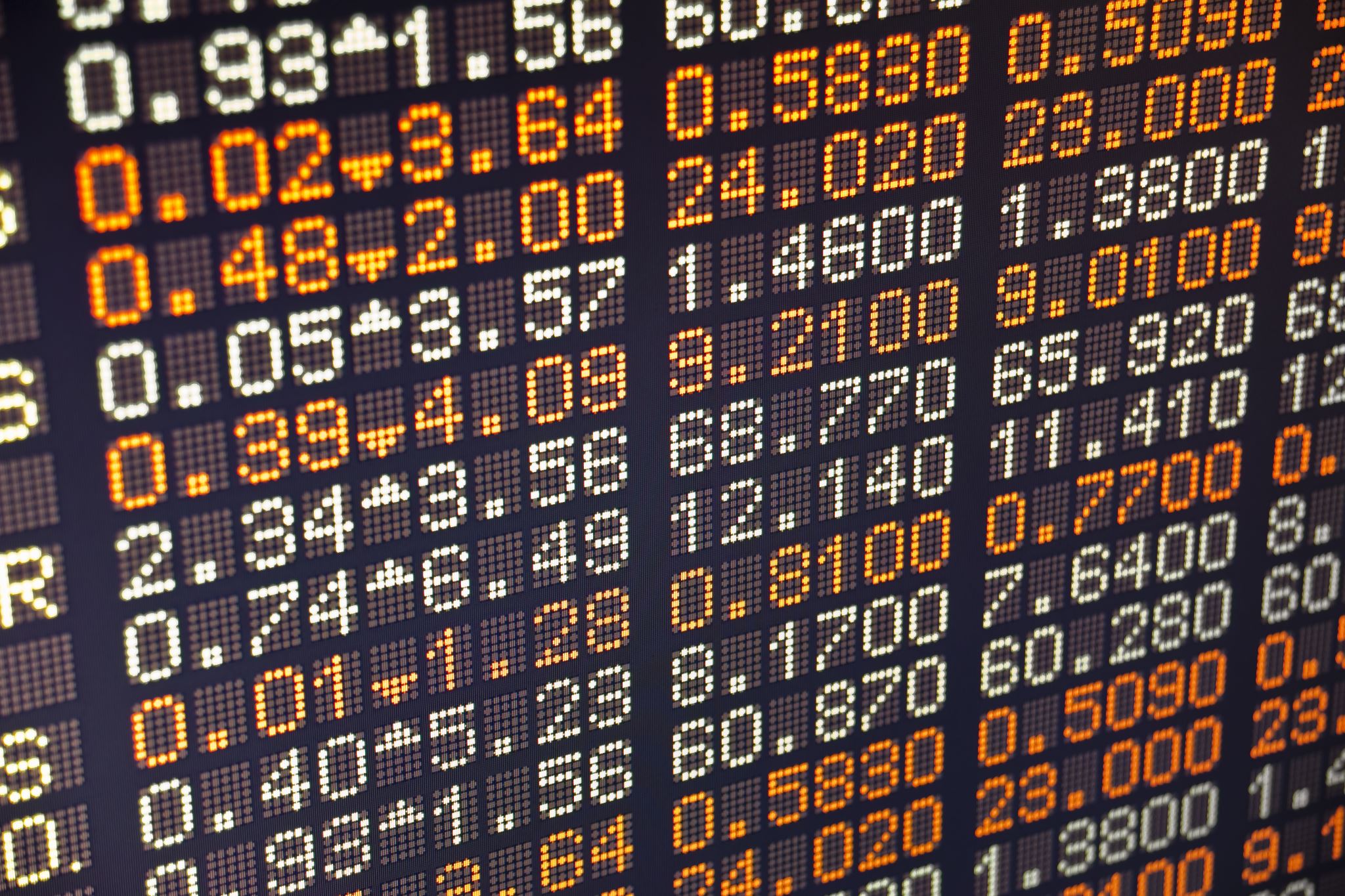 Pertimbangan dalam Pemilihan Metric
Pemilihan metrik jarak haruslah disesuaikan dengan jenis data dan tujuan pencarian.
Beberapa metrik lebih cocok untuk data berdimensi tinggi, sedangkan yang lain cocok untuk data dengan skala yang berbeda-beda.
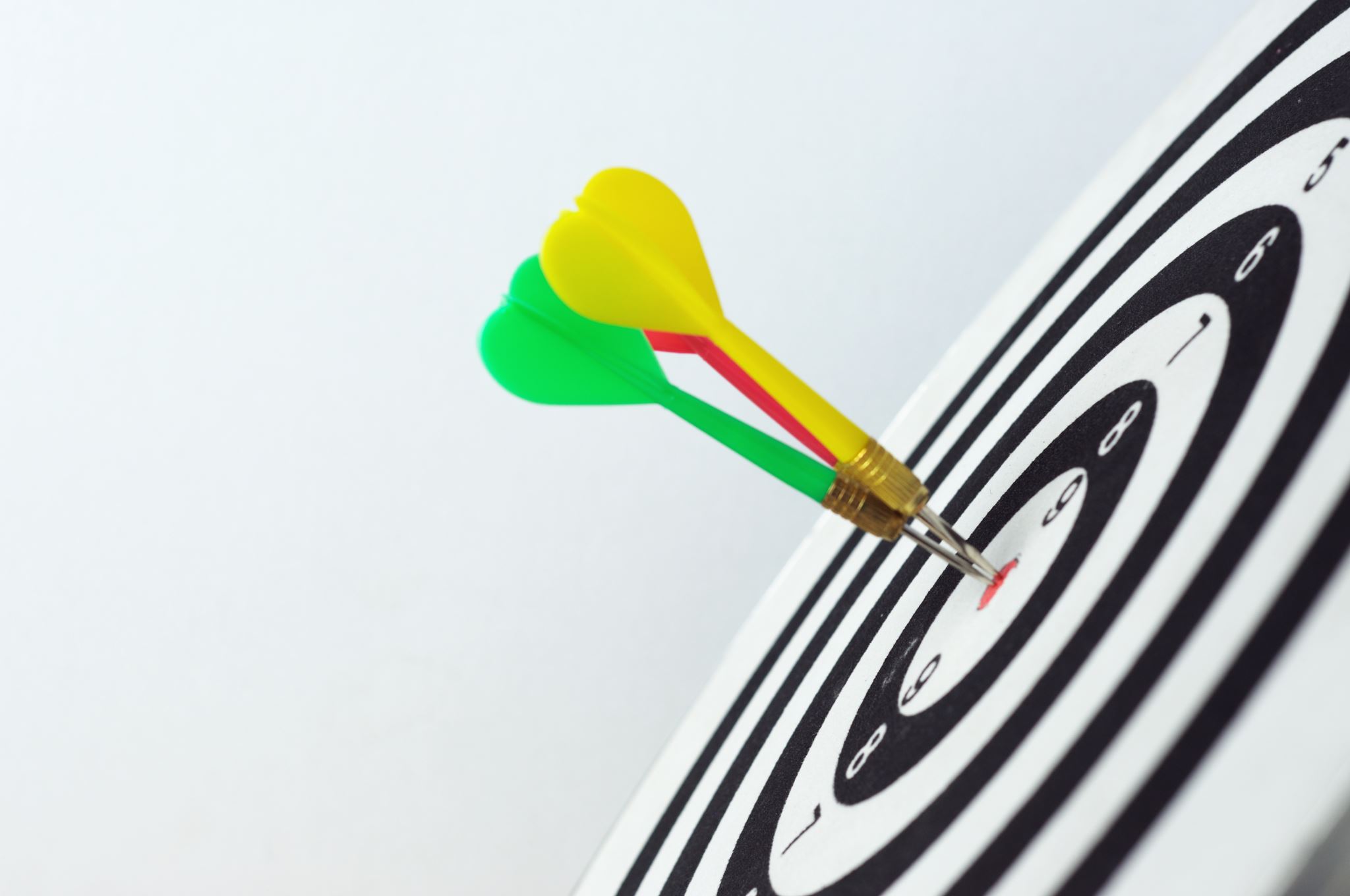 Tantangan dan Pengembangan
Pengembangan distance metrics yang lebih baik terus dilakukan untuk meningkatkan akurasi dan efisiensi dalam image retrieval.
Dalam beberapa kasus, penyesuaian dan penggabungan metrik jarak khusus dapat diterapkan untuk mencerminkan aspek visual tertentu yang lebih penting dalam konteks tertentu.
Implikasi Luas
Penggunaan distance metrics tidak hanya berlaku untuk image retrieval, tetapi juga dapat diterapkan dalam berbagai aplikasi lain, seperti recognition systems, clustering, dan anomaly detection
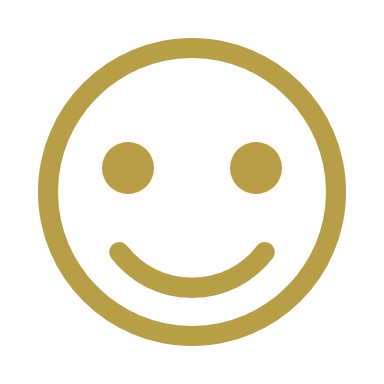 Thank You